Sarcopeni-en tilnærming til klinisk diagnostisk
Hans Inge Johannessen GerIT 11.05.19
Introduskjon
Definisjon
Sarcopeni som geriatrisk syndrom
Kort om sarcopeni og relaterte syndromer
The European Work Group for Sarcopenia in Elderly
Klinisk tilnærming (basert på anbefaleinger fra EWGSOP/EWSOP2):
Screening
Diagnostikk
(Behandling)
Oppfølging
Sarcopeni som et geriatrisk synrom
Selve begrepet sarkopeni er relativt nytt og ble introdusert i 1989, Dr. Irwing Rosenberg. Professor i Ernæring og indremedisin ved Tufts University, USA.
aldersrelatert tap av muskelmasse. 
Etterhvert har definisjoner også inkludert tap muskelstyrke 
En bredt akseptert definisjon til bruk i forskning og klinisk praksis har manglet.
The European Working Group for Sarcopenia in Older People
Arbeidsgruppe som først ble satt sammen i 2010 med mål om å legge grunnlaget for å identifisere og gi bedre helsehjelp til pasienter med sarcopeni, basert på tilgjengelig forskning.
Representanter for
The European Geriatric Medicine Society
The Europan Society for Clinical Nutrition and Metabolism
The Internatrional Qassociation of Gerontology ang Geriatrics – European Region
The International Association ogf Nutrition and Ageing
EWGSOP
EWGSOP 2010 
Definisjon med mål som kunne legge grunnlaget for kunne identifisere og gi helsehjelp til pasienter med sarcopeni, og dermed legge grunnlaget for videre forskning og diagnostikk.
EWGSOP2  2018
Oppdatert rammeverk for forskning, diagnostikk, og behandling med utgangspunkt i ny kunnskap 
Oppdatert definisjon med fokus på lav muskelstyrke som viktig karakteristika
Fokus på bruk av måling av muskelmasse og muskelkvalitet i diagnostikk
Bruk av fysisk funksjonsnivå i diagnostikken av alvorlig sarcopeni
Sarcopeni definisjon
EWGSOP (2010)
Sarcopeni er et syndrom karakterisert av progredierende og generalisert tap av muskelmasse og styrke, med økt risiko for redusert fysisk funksjonsnivå, redusert livskvalitet og død.
EWGSOP2 (2018) 
Sarcopenia is a progressive and generalised skeletal muscle disorder that is associated with increased likelihood of adverse outcomes including falls, fractures, physical disability and mortality.
EWGSOP2
Sarcopeni har lenge vært assosiert med aldring, men utviklingen synes starte tidligere i livet. Sarcopeni har mange flere bidragsytende faktorer enn selve aldringsprosessen.
Sarcopeni er nå karakterisert som en muskelsykdom, med lav muskelstyrke som hovedfaktor, hvor man tidligere har fokusert på lav muskelmasse. Dette anses som et viktig punktet i klinisk praksis, og vil kunne bidra til enklere identifisere og diagnostisere sarcopeni.
EWGSOP2
Sarcopeni er assosiert med lav muskelkvantitet og kvalitet, som er parametre som først og fremst er brukt i forskning, Muskelmasse og muskelkvalitet er teknisk vanskelig å måle nøyaktig. 
Sarcopeni er underdiagnostisert og underbehandlet, og man har manglet enhetlig definisjon, og retningslinjer for hvordan det skal diagnostiseres, utredet og behandles.
Inndeling
Primær
Aldersrelatert
Sekundær
Aktivitetsrelatert: immobilitet, inaktivitet
Ernæringsrelatert: inadekvat energi og proteininntak, malbsorpsjon, gastrointestinale sykdomsprosesser, medisiner 
Sykdomsrelatert: Orgnasvikt, kronisk inflammasjon, malignitet, endokrint
Sarcopeni
Sarcopeni og andre syndromer
Skrøpelighet
Sarcopeni overlapper med skrøpelighetbegrepet
Vurdering av sarcopeni bør vær del av vurderingen av skrøpelighet
Skrøpelighet inkluderer aldersrelatert funksjonssvikt over flere fysiologiskse systemer, og tar også betraktning kognitiv funksjon og psykososiale faktorer
Sarcopenic obesity
Normal aldring ,Diabetes Mellitus, RA, og maligne tilstander
Redusert musklemasse eller LBM, men økt TBM, 
Muskelsammensetningen endres, med økt fettinfiltrasjon som reduserer muskelstyrke.
Vurderes ofte som separat fra sarcopenibegrepet
Hvorfor er det viktig å identifisere Sarcopeni?
Redusert mobilitet
Økt falltendens
Frakturer 
Redusert selvstendighet i ADL
Redusert livskvalitet
Økt hjelpebehov
Assosiert med økt risiko for kognitiv svikt
Økt mortalitet
Økte kostnader for helsevesnet (x2)
Sarcopeni
Diagnostiske kriterier og alvorlighetsgrad
Diagnostiske kriterier
Redusert muskelstyrke
Redusert muskelkvantitet eller kvalitet
Redusert fysisk funksjonsnivå
Klassifisering
1. Sannsynlig sarcopeni
1+2: Sarcopeni
1+2+3: Alvorlig sarcopeni
Screening med SARC-F
Selvrapporterte daglige begrensninger i fysisk aktivitet
Lav til moderat sensitivitet sensitivitet, og høy spesifisitet for lav muskelstyrke.
I første rekke effektiv i å avdekke alvorlig sarcopeni
Validert i 3 populasjonsstudier
Screening (SARC-F)
Måle muskelstyrke
Underekstremitetene er mest relevant med tanke på å evaluere gange og fysisk funksjon. 
Håndgrepsstyrke:
Sterk korrelasjon med styrkemålinger av underekstremiteter.
Dynamometer
Portabelt, enkelt å bruke, billig i anskaffelse  
Lav hådgrepsstyrke er assosiert med:
Redusert mobilitet
Redusert uavhengighet i ADL 
Cut off: Menn <27kg   Kvinner <16kg
Måle muskelstyrke
Reise/sette seg test (x5)
Stol settes mot veggen
Pasienten sitter midt i stolen, med bena tilsvarende en skulderbredde fra hverandre.
Armene legges i kryss over brystkassa
Fra sittende får paienten beskjed om å reise seg og sette seg igjen 5 ganger.
Cut off: >15 sekunder
Hvordan måle muskelmasse  - DEXA
Appendicular skeletal muscle mass (ASM)
Cut-off: Kvinner <15kg, Menn <20kg 
Appendicular skeletal musclemass index
ASM/høyde2
Cut-off: Kvinner <6kg/m2   Menn  7kg/m2
Lav strålingsdose, variabel tilgjengelighet.
Hvordan måle muskelmasse - Bioimpedanse
Whole body skeletal musclemass (SSM)
Cut off: avhenger av modell og referansepopulasjoner
Sergi-equation for standardisering
anbefales -2SD fra median normative referanseverdi
kan vurderes som et alternativ til DXA
Billig, lett å bruke, portabelt
Trenger flere populasjonstudier
B
Måle muskelmasse - MR/CT
Mål
Mid-thigh muscle cross section area
Lumbar muscle cross section area
Gullstandard
MR kan også evaluere muskelkvalitet (Mid-thigh muscle quality og total body muscle quality) som er mest relevant i forskningsøyemed
Kostnader, tilgjengelighet, og stråling gjøre CT og MR mindre egnet i klinikken.
Hvordan måle muskelmasse – Antropometriske mål
Mål
Overarmsomkrets
skin fold thickness
Midtleggomkrets
Ikke validert blant eldre eller overvektige
Fysisk funksjonsnivå - Ganghastighet
Ikke-lineær sammenheng mellom benstyrke og ganghastighet
Spesielt for skrøpelige med  lite reserve kan små endringer i muskelstyrke, føre til betydelig redusert ganghastighet og redusert fysisk funsksjon 
Er en del av SPPB, men kan brukes som enkeltstående parameter.
Cut-off: =<0,8: Alvorlig sarcopeni
Ganghastighet > 0,82m/s (3km/t) : Reduserer risko for død x 1,23 
Ganghastighet > 1,36 m/s (5km/t) : Mortalitet 0%
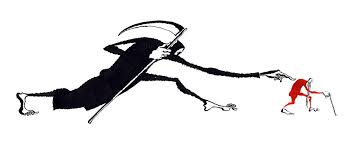 Ganghastighet
0-0,59m/s: Skrøpelig:
Økt risiko for fall, funksjonsvikt, sykehusinnleggelser
 Redusert innendørs og utendørrs mobilitet
0,6-1,0m/s: Begynnende funksjonssvikt
Økt risko for fall og funksjonssvikt, selvhjulpen i ADL
Refusert utendørs mobilitet
>1,0m/s: Normal
Ingen økt risiko eller begrensninger i ADL og mobilitet
Fysisk funksjonsnivå - SPPB (Short Physical Performance test)
Test for screening av fysisk funksjon hos eldre
Opprinnelig utviklet i forbindelse en amerikansk studie >65år (EPESE)
God  prediksjonsevne på:
Fremtidig funksjonsfall og økt hjelpebehov
sykehjemsinnleggelser
Sykehusinnleggelser
Reinnleggelser i sykehus
Død
Bruk:
Screeningtest på hjemmeboende og i primærhelsetjenesten, men også akutt sykdom
Short Physical Performance Battery
Sammensatt test som vurderer:
Balanse, gangfunksjon, styrke og utholdenhet
Øvelser:
Balanse 10sek :Samlete føtter, semitandem og tandem
Gangtest 4m: vanlig ganghastighet
Reise/sette seg x 5
Scoring:
Hver øvelse scores fra 0-4
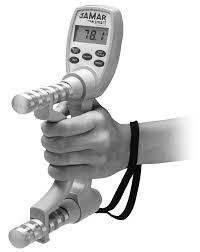 Short Physical Performance Battery
Resultat/Tolkning:
Lav score: 0-6
Middels score: 7-9 
Høy score:10-12
<10poeng: indikerer økt risiko for funksjonssvikt
=<8 poeng: Anbefalt cut off for alvorlig sarcopeni. Indikerer begynnende svikt i ADL funksjoner.
Klinisk relevant endring ved oppfølging: 1 poeng
Fysisk funksjonsnivå
TGUG
Tiden fra pasienten reiser seg fra stol, går tre meter, og setter seg ned igjen.
Vurderer styrke, dynamisk balanse, og ganghastighet
Cut-off: >= 20sek
400m gangtest:
20 runder på 20 meter så fort man kan. Kan ta opp til 2 pauser 
Cut-off: >=6min
Diagnostikk/Algoritme
Sammendrag
Sarcpoeni er underdiagnostisert
Kommer med økt risko for redusert funkajonsnivå, livskvalitet, sykehusinnleggelser og død.
Økte helsekostnader
Screeningverktøy: SARC-F
Diagnostikk (EWGSOP2):
Måling av muskelstyrke: Håndgrepstest, Reise/sette seg Test
Måling av muskelmasse: DEXA, BIA, CT/MR
Alvorlighetsgrad:
Fysisk funksjonsnivå: SPPB, Gangtest, TGUG, og 400m gangtest
Kilder
Age and Ageing. 2019 Jan 48(1): 16-36 
Age and Ageing 2010 Jul 39(4): 412-423
Nettkilder:
https://academic.oup.com/ageing/article/48/1/16/5126243
Figurer:
https://www.hkmj.org/system/files/hkmj164866-table.jpgFigur
https://nutritionalassessment.mumc.nl/en/skinfold-measurements
Takk for oppmerksomheten!